Superpowers
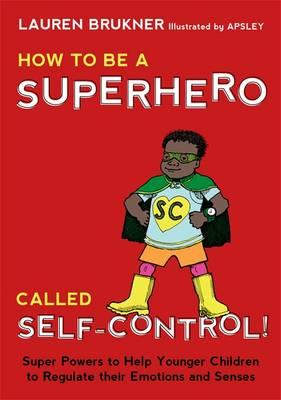 If I had a superpower….
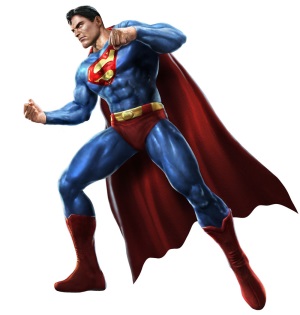 If I had a superpower….
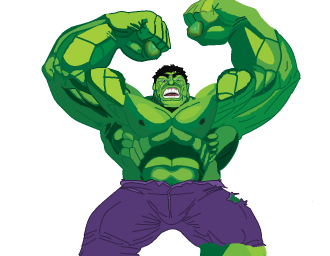 If I had a superpower….
My Super target:
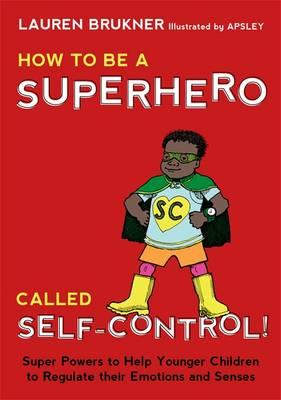 I can cope with challenging situations by using my superpowers!
Superhero School
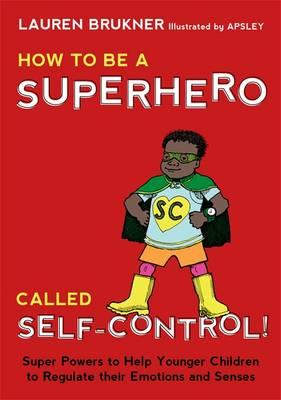 Meet the pupils
Happy Harry

Lightning Lizzy

Stretchy Sue
Happy Harry
He finds it hard to be calm and happy when things don’t go his way
He is a bit like me because ….
Lightning Lizzy
She finds it hard to slow down a bit
Stretchy Sue
She finds it difficult to  be flexible when she has to do something someone else's way or share
Superpowers
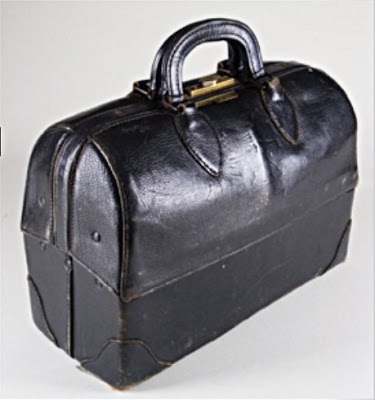 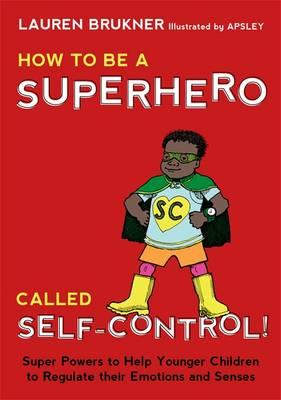 Being a detective
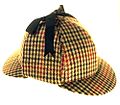 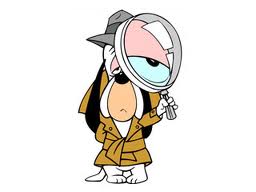 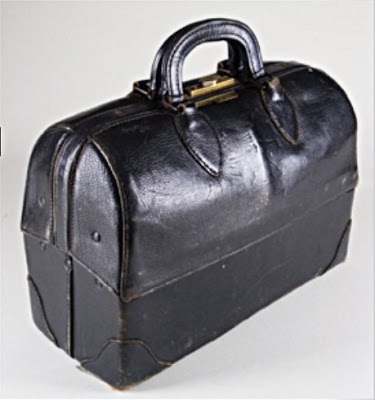 superpowers
What I know about myself…
I can’t do these things when I am frustrated because I am just too angry.

I need time to calm down first, then I can try the superpowers
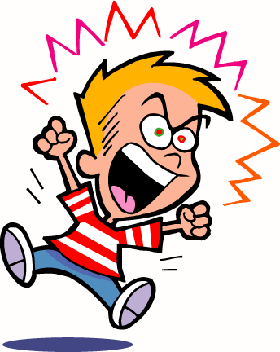 “Calming down” sequence
If you are feeling like a 3, 4 or 5 and need to get down to a 1 or2
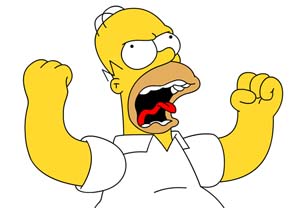 Using Superpowers to sort Frustration
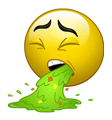 Feeling upset
Feeling annoyed
Feeling i can’t change something I don’t like
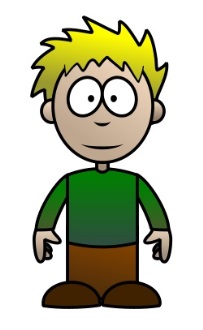 I felt frustrated because my sister was being sick on me
Superpower 1.  take a deep breath
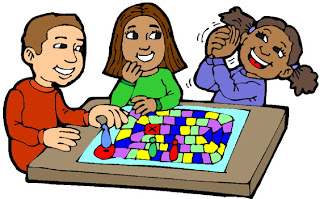 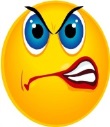 Close your eyes and think of blowing bubbles
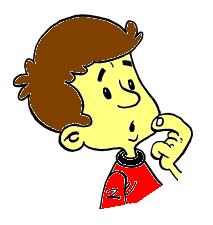 Superpower 2:  make a mantra
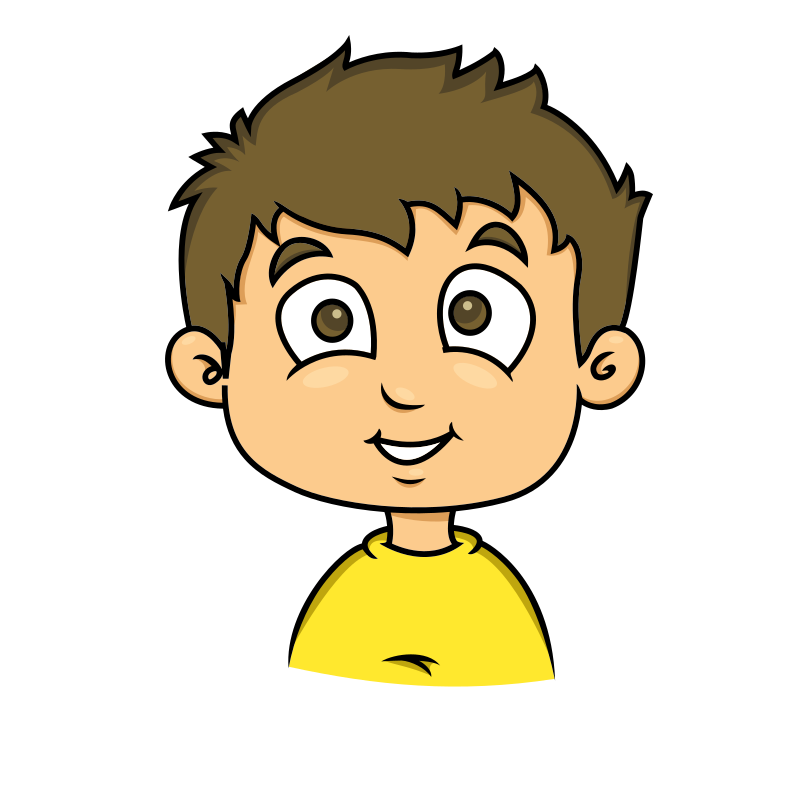 Think of something I can tell myself to help me feel  a bit better
Super Power 3:
Super Power 4:
I am thinking of puppies
Super Power 5:
Crumple up your worries
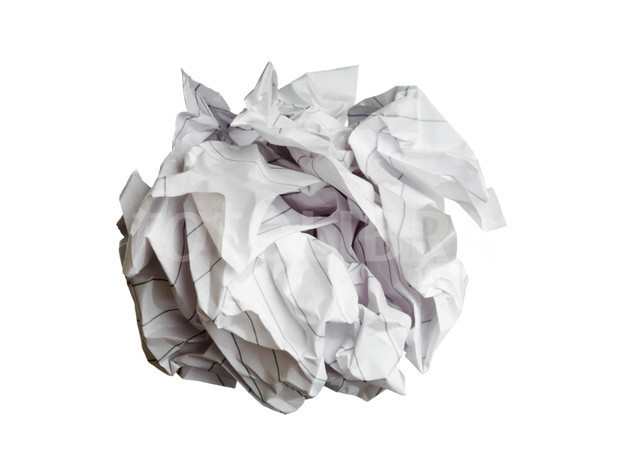 Super Power 6:
Throw away your worries
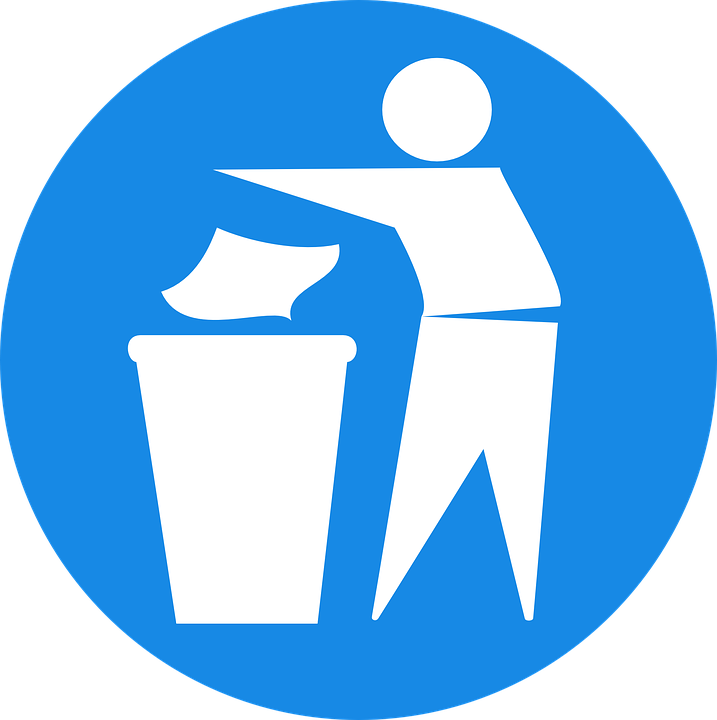 Super Power 7:
Make a worry box
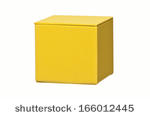 Super Power 8:
Push your wiggles
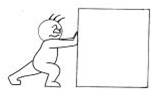 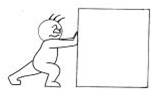 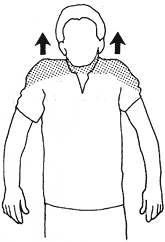 Super Power 9:
Squeeze your wigglres
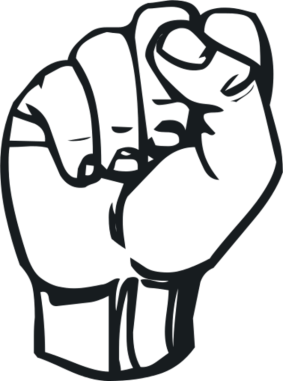 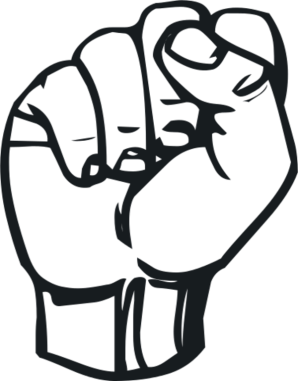 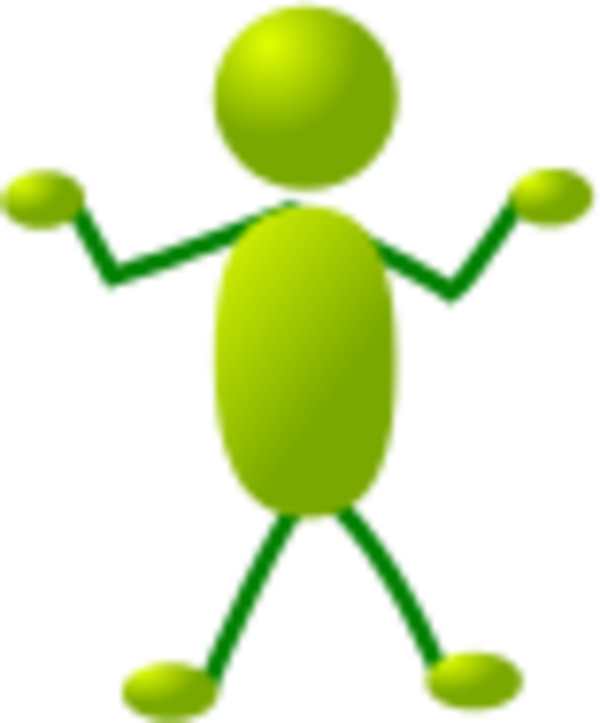 Super Power 10:
Squash your wiggles
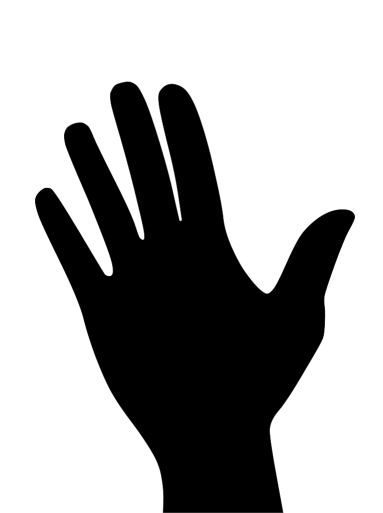 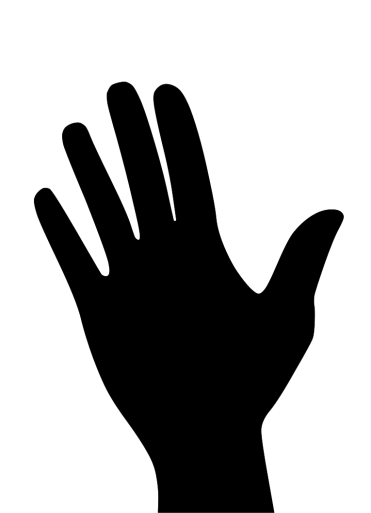 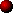 Super Power 11
cocoon
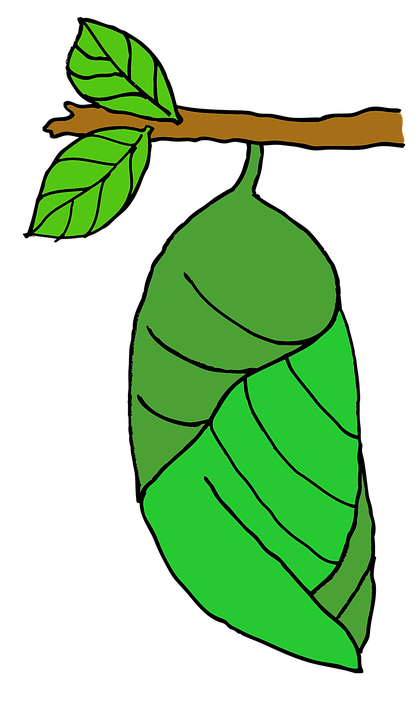 Super Power 12
Stop and count:

1,2,3,4,5,6,7,8,9,10
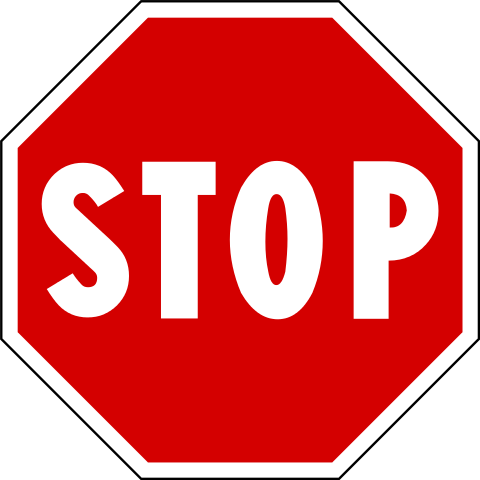 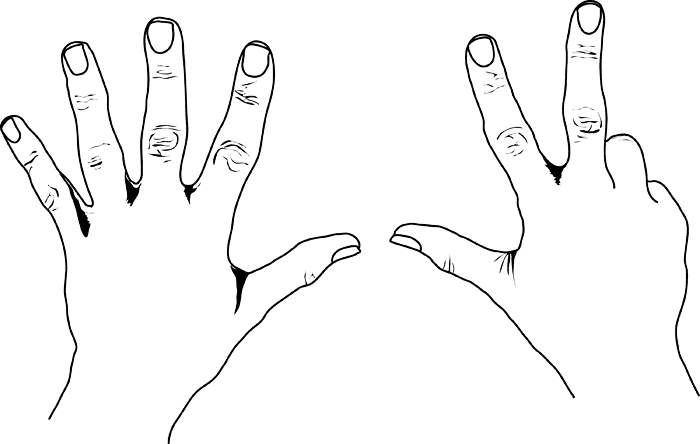 Superpower 13
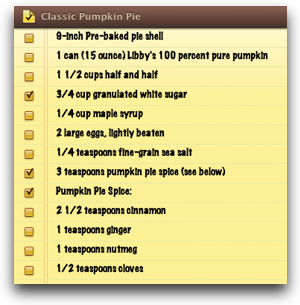 Make a list
Super power 14
Take yourself to a happy place inside
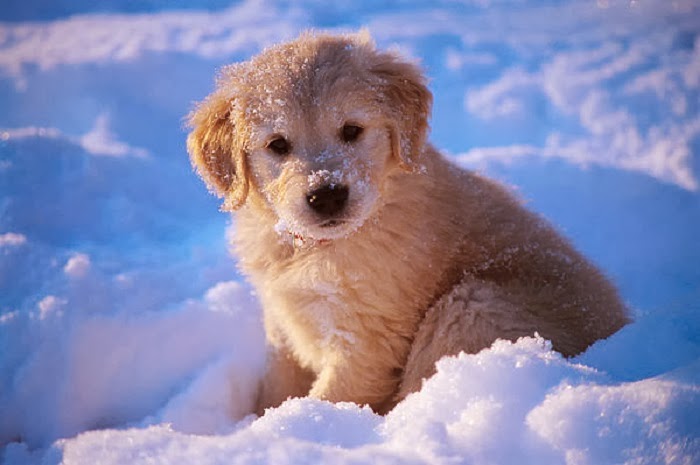 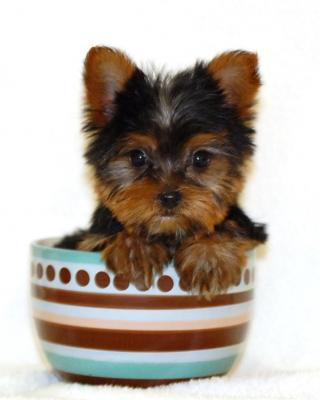 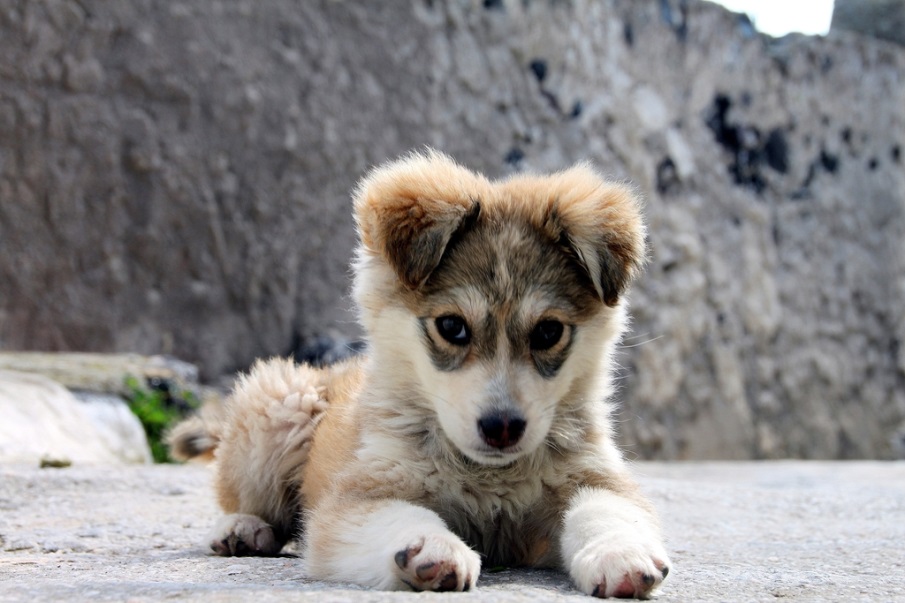 Super Power 15
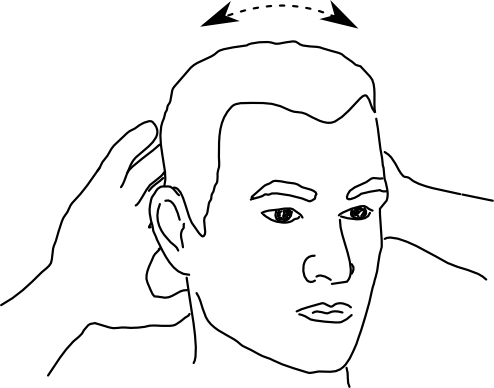 Give yourself a head massage